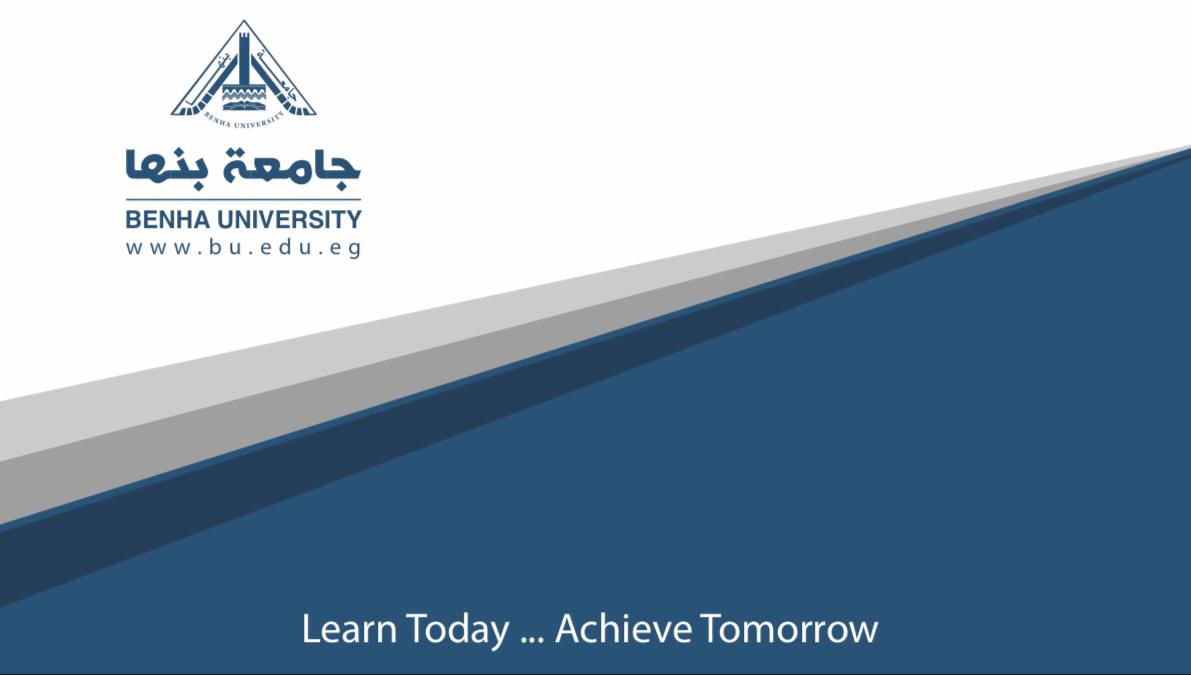 مناهج بحث
           د.نهي بشير احمد عبد العال
                  ماجيستير
          قسم المكتبات والمعلومات
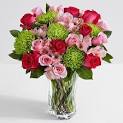 تعريف البحث العلمي
البحث العلمي هو اتباع أساليب منهجية وفق نظام مرتب ومتسلسل للوصول إلى نتائج حتمية باستخدام البحث والتدقيق والمعالجة، حيث يؤدي إلى إنتاج أو تعديل أو إضافة معلومات وبيانات إلى الحقائق الموجودة والموضوعة عبر دراسات وأبحاث سابقة، ويرتبط البحث بالعلم المتبع لإيجاد قوانين ونظريات لسير الأمور في العالم والتنبؤ بها ضمن متسلسلات ثابتة.
أهداف مناهج البحث العلمي
البحث في المواضيع الإبداعية ، واكتشاف أشياء غير مكتشفة من قبل .
تلعب مناهج البحث دورا كبيرا في تقدم العلم ، واكتشاف ظواهر جديدة ، وتفسير الظواهر القديمة والتأكد من صحتها .
إكمال البحوث الناقصة ، والتي تخلى أصحابها عن إكمالها لأسباب مختلفة كالوفاة ، وعدم وجود الأدوات في عصر الباحث ، وعدم توفر الدعم المادي بين يدي الباحث .
جمع الوثائق ودمجها مع بعضها البعض لتشكيل الأبحاث العلمية .
إعادة صياغة معلومات قديمة بطريقة جديدة .
يمكن تلخيص اهداف البحث العلمي في النقاط التالية
البحث والتطوير والإنتاج.
 تقصي الحقائق والتأكد من المعلومة. 
الوصول إلى حل المشكلات المستعصية والتي تثير فضول الباحثين. 
زيادة المعرفة العلمية.
خطوات البحث العلمي تحديد الهدف أو المشكلة: فكيف يطير الطائر؟ وكيف وقعت التفاحة؟ وكيف أضاء المصباح؟، كلها كانت مشاكل وضعت تحت الدراسة الجدية مما أدى إلى الوصول لحل جذري لهذه الأهداف. جمع البانات والحقائق بشكل دقيق، ومقارنتها مع الدراسات السابقة. التسلح بالمخيلة الكبيرة. دقة الملاحظة وسرعة البديهة. تحليل الهدف أو المشكلة. تحديد المدة الزمنية للبحث.
وضع الفرضيات الأولية لحل المشكلة، وتحديد الأسباب التي قد تؤدي إلى تغيير النتائج أو تحقيقها. تطوير النظريات والقوانين المتبعة للوصول إلى الهدف. تطبيق الفرضيات والبيانات على أرض الواقع. جمع النتائج وتنقيتها وتحليلها. مقارنة النتائج مع الدراسات السابقة والتأكد من السير بالطريق الصحيح. الوصول إلى الحل النهائي.
خصائص البحث العلمي 
   البحث العلمي يسير وفق خطوات مترابطة ومنظمة. فالبحث العلمي عبارة عن نظريات وفرضيات عقلية وضعت لتطبيقها. البحث العلمي يعتبر أفكاراً تجريبية يمكن تطبيقها على أرض الواقع. البحث العلمي يقوم على المصداقية والشفافية. العمومية والشمولية للحقائق والنتائج. استخدام لغة مفهومة في صياغة البحث العلمي. أن يؤدي البحث العلمي للوصول إلى الحقائق الجديدة والابتكارات.
منهج البحث العلميّ هو: الأسلوب الذي يعتمده الباحث؛ لإتمام بحثه، وتحليل أفكاره، وعَرْضها؛ بهدف معرفة الحقائق حول ظاهرة، أو حدث ما، علماً بأنّ الباحث يُحقِّق ذلك من خلال اتِّباع مجموعة من الخطوات وِفق ترتيب مُعيَّن بدءاً من تحديد المشكلة، ووصولاً إلى كتابة البحث، واقتراح التوصيات. وفيما يلي ذِكر لأهمّ مناهج البحث العلميّ:
المنهج التاريخيّ وهو الذي تتمُّ فيه دراسة، ووصف الأحداث، والظواهر التي حدثت في الماضي، بالإضافة إلى تفسير، وتحليل المعلومات، والبيانات، ونتائج الدراسات التي تمّ تنفيذها على هذه الظواهر، والأحداث؛ بهدف الوصول إلى حقائق يُمكن من خلالها فَهم الماضي، والحاضر، ومحاولة التنبُّؤ بالمستقبل، ويستخدم الباحث في هذا المنهج الدقّة، والموضوعيّة، والأمانة العِلميّة في جَمْع البيانات، بالإضافة إلى أنّ هذه العلميّة تتمّ وِفق خطوات مُتسلسِلة؛ ففي البداية يُحدِّد الباحث المشكلة، ومن ثمّ يُعِدُّ فرضيّات البحث، ليجمَع المعلومات، والبيانات المُتعلِّقة بالمشكلة بعد ذلك، وينقدها، ثمّ يُحلِّلها، وصولاً إلى كتابة، وتوثيق البحث
مصادر المنهج التاريخي:مصادر أولية وتتضمن الوثائق، والمقابلات، والآثار . مصادر ثانوية وتتضمن الرجوع إلى الكتب، والمذكرات، وتسجيلات التلفزيون والإذاعة، وكذلك تتضمن الرجوع إلى السير الذاتية.
خطوات المنهج التاريخي:
تحديد المشكلة بعد الشعور بها.
جمع كافة المعلومات عنها.
تحليل المعلومات، ونقدها .
كتابة الفروض، وشرحها.
استنتاج النتائج، وكتابة البحث النهائي .
أهمية المنهج التاريخي: يُساعد في التعرف على أصول النظريات، ومعرفة المشاكل التي تعرض لها الشخص . ومعرفة العلاقة بين البيئة ومشكلة الدراسة .
المنهج الوصفيّ وهو الذي تتمُّ فيه دراسة الأحداث، والظواهر على ما هي عليه، ووِفق أشكالها، وخصائصها، وذلك من خلال وصفها من الجوانب جميعها؛ بهدف الوصول إلى الأسباب، ومعرفة الحلول، علماً بأنّ هذا المنهج يُستخدَم بشكل واسع في العلوم الاجتماعيّة؛ حيث تتمّ مراقبة الظاهرة بدقّة، وخلال فترة، أو عدّة فترات زمنيّة؛ بهدف معرفة العوامل التي أدَّت إلى حدوثها، والنتائج التي تُساهم في فَهم الحاضر، والتنبُّؤ بالمستقبلن ويتمّ هذا المنهج وِفق خطوات مُتسلسِلة؛ ففي البداية يُحدِّد الباحث المشكلة، ويصوغها، ومن ثمّ يصفُها، ويُحدِّد المعلومات، والبيانات اللازم جَمْعها، ويُنظِّمها؛ ثمّ يُفسِّرها، ويُحلِّلها، وصولاً إلى حَصْر النتائج، ووَضْع الاقتراحات المناسبة.
خصائص المنهج الوصفي:إن المنهج الوصفي يُعتبر الأنسب في التعامل مع الظواهر الإنسانية، والاجتماعية . يستخدم الباحث هذا المنهج عندما تتوفر لديه معرفة ومعلومات كافية عن الظاهرة. يتصف المنهج الوصفي بأنه واقعي، لأنه يدرس الظاهرة كما هي موجودة في الواقع .
شروط استخدام المنهج الوصفي:جمع المعلومات وكافة البيانات المتعلقة بالظاهرة، من أجل تفسير مشكلة البحث. أن يمتلك الباحث المهارة على استخدام كافة أدوات هذا المنهج؛ كأدوات القياس والتحليل .
خطوات المنهج الوصفي:
الشعور بالمشكلة، وجمع المعلومات عنها.
تحديد المشكلة.
وضع فروض الدراسة التي تجيب عن العنوان بصورة مؤقتة.
تحديد مجتمع البحث، والعينة التي ستتمّ عليها الدراسة.
تحديد أدوات جمع البيانات كالاستبانات.
أخيراً يتم كتابة النتائج وتفسيرها، وتقديم بعض التوصيات
المنهج التجريبيّ وهو الذي يتمّ فيه الاعتماد على التجربة العمليّة باعتبارها وسيلة، ومنبعاً؛ للحصول على المعلومات، والبيانات، حيث يهتمّ هذا المنهج باستقصاء العلاقات النسبيّة بين المُتغيِّرات المسؤولة عن الحدث، أو الظاهرة المدروسة؛ بهدف الوصول إلى معرفة مهمّة، وتحديد وظيفة كلِّ مُتغيِّر من هذه المُتغيِّرات، إذ يتدخَّل الباحث بشكل واضح، ومقصود بشأن الظاهرة، أو الحدث؛ فيُكرِّرها، ويُلاحظ النتائج الحقيقيّة، علماً بأنّ هذا المنهج يتمُّ وِفق خطوات مُتسلسِلة؛ ففي البداية يُحدِّد الباحث التجربة، ثمّ يُنفِّذها؛ للوصول إلى العلاقة بين المُتغيِّر المُستقِلّ، والمُتغيِّر التابع، ويُوجِد النتائج النهائيّة لهذه التجربة، ويُحلِّل، ويُفسِّر هذه النتائج، وصولاً إلى وضع، واستخلاص الرأي العِلميّ المناسب الذي تمّ استنباطه من التجربة، وكتابة، وتوثيق البحث العِلميّ
خطوات المنهج التجريبي:
تحديد المشكلة، ووسائل البحث.
كتابة الفرضيات.
تحديد مجتمع البحث والعينة.
التأكد من صحة النتائج.
كتابة التصميم التجريبي
المنهج المقارن وهو الذي يتمُّ فيه توضيح الوحدات، أو الصفات المُشترَكة، أو المختلفة بين تنظيمَين، أو ظاهرتَين، أو أكثر، من خلال مقارنتها معاً، أو مع مثيلاتها في مناسبات أخرى، والهدف من هذا المنهج هو الوصول إلى نتائج مُعيَّنة حول الظاهرة، أو الحالة المدروسة، عن طريق مقارنة كافّة العناصر التي تمَّت مقارنتها، ومثال ذلك إجراء مقارنة بين مُؤسَّسات الدولة، أو المُؤسَّسات الخاصّة مع مثيلاتها من المُؤسَّسات في الدُّول الأخرى، أو ملاحظة تَقهقُر، أو تطوُّر ظاهرة ما، عن طريق إجراء مقارنة بين مُستويات ظهورها في أوقات زمنيّة مختلفة
مع تمنياتي بدوام التفوق
د/نهي بشير